Ulaş İlçe Milli Eğitim
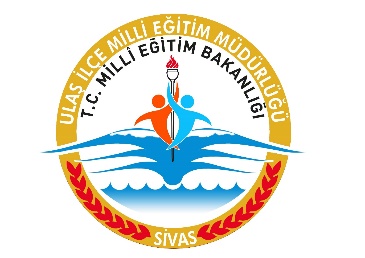 ULAŞ İLÇE MİLLİ EĞİTİM MÜDÜRLÜĞÜ      

2016/ 2017 EĞİTİM ÖĞRETİM YILI
23 - 24 KASIM 2016 
TEMEL EĞİTİMDEN ORTAÖĞRETİME GEÇİŞ SINAVINDA (TEOG)

DİKKAT EDİLECEK HUSUSLAR
Ulaş İlçe Milli Eğitim
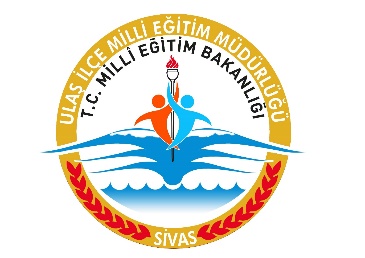 Her ders yazılısı için 20 soru sorulacak, 40 dakika verilecek olup ders yazılıları arası dinlenme süresi 30 dakika olacaktır. Ancak özel eğitime ihtiyacı olan öğrencilerin alacakları sınav hizmetinden dolayı her bir dersin sınav süresi 55 dakika, sınavların aynı anda başlaması gerektiğinden özel eğitime ihtiyacı olan öğrencilerin ders yazılıları arası dinlenme süresi 15 dakika olacaktır.
Ulaş İlçe Milli Eğitim
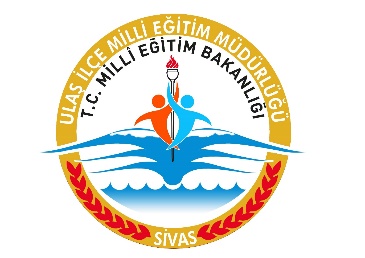 Ortak Sınavlarda A, B, C ve D kitapçığı olmak üzere dört çeşit kitapçık verilecektir. 
Ortak Sınavların gerçekleştirileceği her bir dersin sınavı yurt içi ve yurt dışı sınav merkezlerinde, Türkiye saati ile saat 09.00, 10.10 ve 11.20'de aynı anda başlayacak ve tamamlanacaktır.
Ulaş İlçe Milli Eğitim
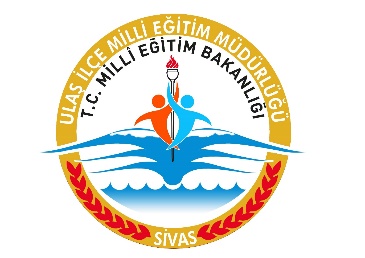 Ortak Sınavların yapılacağı derslere ait sınav evrakı ayrı ayrı poşetlenmiş olup poşetlerin üzerinde yer alan etiketle ait olduğu ders belirlenmiştir. Her bir ders yazılısı poşetinin içerisinde de sınav yapılacak sınıf sayısı kadar alt poşet bulunmaktadır. Her sınav için o derse ait sınav evrakı poşeti süresi içerisinde açılıp kapatılacaktır. Farklı ders yazılısına ait sınav evrakının bulunduğu poşetler kendi oturumu haricinde kesinlikle açılmayacaktır.
Ulaş İlçe Milli Eğitim
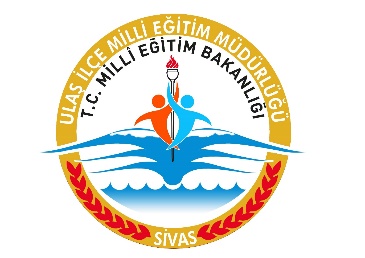 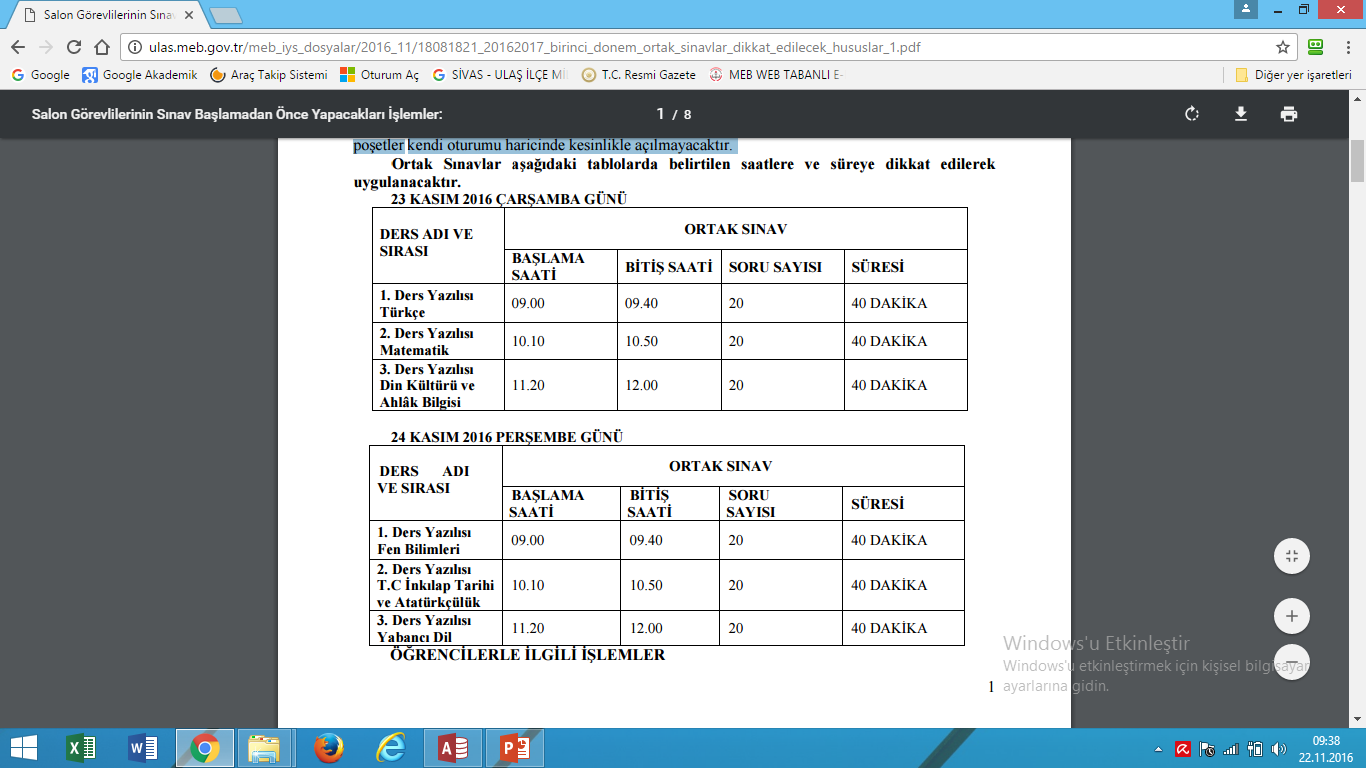 Ulaş İlçe Milli Eğitim
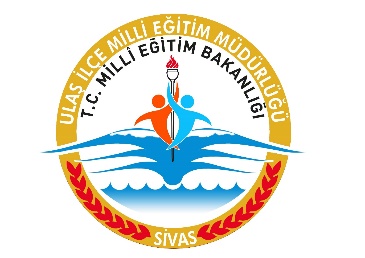 Nakil oldukları okulda sınava girmek istemeyen öğrenciler, nakil olmadan önce öğrenim gördükleri okullarda (e-okul sisteminde ilan edilen sınav yerlerinde) sınava girebileceklerdir.
Ortak sınavlarda salonlara (sınıf) öğrenci yerleştirmeleri 20 kişi üzerinden yapılmaktadır. Ancak, bazı durumlarda özel hizmet ihtiyacı olmadığı hâlde 1(bir) öğrencinin son salona tek olarak yerleştirilmesi mümkün olmaktadır.
Ulaş İlçe Milli Eğitim
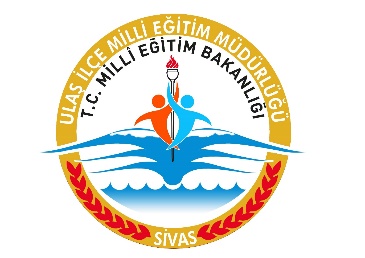 BİNA SINAV KOMİSYONU İLE SALON GÖREVLİLERİNİN DİKKAT ETMELERİ GEREKEN HUSUSLAR
Sınava girecek öğrencilerin öğrenci yoklama listelerini e-okul sisteminden alarak, sınavdan en az 2 (iki) gün önce öğrencilerin görebilecekleri uygun bir yerde ilan eder.

Görevlendirilen personele sınavla ilgili görevlerini, görevin başlama saatinde (sınav başlama saatinden en az 1 saat önce) imza karşılığı duyurur.
Ulaş İlçe Milli Eğitim
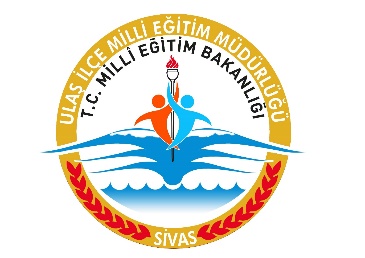 BİNA SINAV KOMİSYONU İLE SALON GÖREVLİLERİNİN DİKKAT ETMELERİ GEREKEN HUSUSLAR
Salon görevlileri ile sınav başlama saatinden en az 1 (bir) saat önce (08:00) toplantı yaparak kura ile salon başkanı, gözetmen ve yedek gözetmen (*) belirler, görev ve sorumluluklarını açıklar. 
Toplantıya katılmayan salon görevlisinin yerine yedek gözetmenlerden görevlendirme yapar. Toplantıya katılmayan, görevine geç gelen ve cep telefonu ile sınav salonuna girmekte ısrar eden personele (yedek dâhil) görev vermez. Bu personeli tutanakla belirleyerek bölge sınav yürütme komisyonuna bildirir.
Ulaş İlçe Milli Eğitim
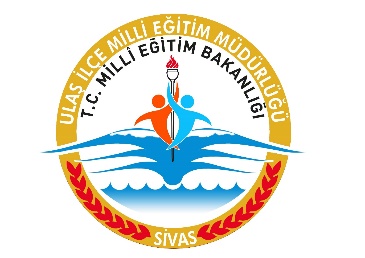 BİNA SINAV KOMİSYONU İLE SALON GÖREVLİLERİNİN DİKKAT ETMELERİ GEREKEN HUSUSLAR
Sınav günü, sınav güvenlik kutularını/çantalarını il/ilçe içi sınav evrakı nakil koruma görevlisinden tutanakla teslim alır; sınav güvenlik kutuları/çantaları içindeki sınav güvenlik poşetlerini sayarak kontrol eder, sorun varsa bölge sınav yürütme komisyonunun talimatına göre işlem yapar.
Ulaş İlçe Milli Eğitim
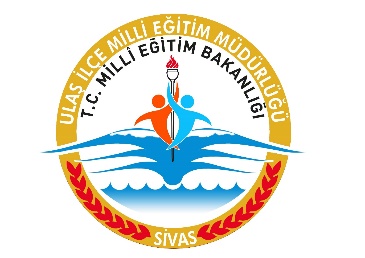 BİNA SINAV KOMİSYONU İLE SALON GÖREVLİLERİNİN DİKKAT ETMELERİ GEREKEN HUSUSLAR
Sınav görevlilerine ait ad, soyad ve görevlerini gösterir yaka kartının sınav süresince görevlilerin üzerinde bulunmasını sağlar.
 
Sınav salonlarını ve salondaki sıraları, sınavdan 1 (bir) gün önce hazır duruma gelmesini sağlar ve sınav süresince salonları kontrol eder
Ulaş İlçe Milli Eğitim
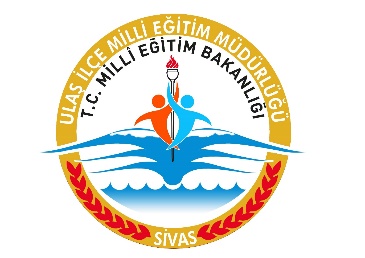 BİNA SINAV KOMİSYONU İLE SALON GÖREVLİLERİNİN DİKKAT ETMELERİ GEREKEN HUSUSLAR
Ortak sınavların yapıldığı günlerde, sınavların yapıldığı okulda ders yapılmayacaktır. 
Ancak ortak sınavlarda görevli olmayan o okulun öğretmenleri de (o gün dersi olan) sınavların yapıldığı gün en geç saat 09.00’da kendi okullarında hazır bulunacaklardır. Sınav başladıktan sonra görevine ihtiyaç duyulmayan öğretmenler okuldan ayrılacaklardır.
Ulaş İlçe Milli Eğitim
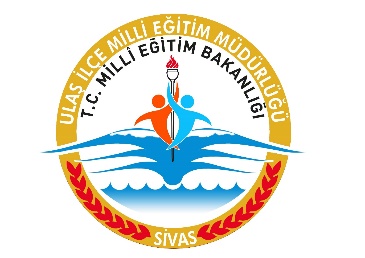 BİNA SINAV KOMİSYONU İLE SALON GÖREVLİLERİNİN DİKKAT ETMELERİ GEREKEN HUSUSLAR
Okullarda emniyet görevlileri tarafından üst araması yapılmayacaktır; ancak sınav güvenlik kutularının açılması ve kapatılmasına kadar geçen süre içinde her binada 1 (bir) kolluk personeli bulunacaktır.
Ulaş İlçe Milli Eğitim
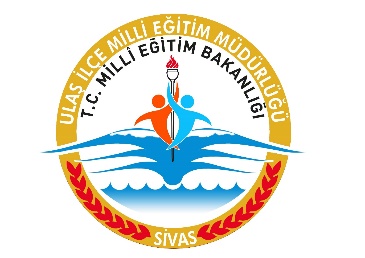 BİNA SINAV KOMİSYONU İLE SALON GÖREVLİLERİNİN DİKKAT ETMELERİ GEREKEN HUSUSLAR
Sınav evrakının bulunduğu sınav güvenlik poşetlerini salon başkanlarına imza karşılığında teslim edecektir.
 
Sınav süresince görevliler haricindeki kişilerin sınav salonlarının bulunduğu binalara girmelerine izin vermeyecektir.
Ulaş İlçe Milli Eğitim
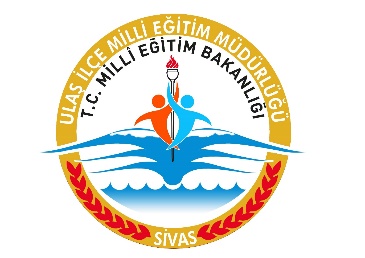 BİNA SINAV KOMİSYONU İLE SALON GÖREVLİLERİNİN DİKKAT ETMELERİ GEREKEN HUSUSLAR
Öğrencilerin, kullanımı doktor raporu ile belirlenen hasta veya engellilere ait cihazlar hariç sınava; ders dokümanı, sözlük, hesap cetveli, hesap makinası, çanta, cep telefonu, saat, kablosuz iletişim sağlayan cihazlar ve kulaklık, kolye, küpe, bilezik, yüzük, broş ve benzeri eşyalar ile her türlü elektronik ve/veya mekanik cihazlarla girmelerine izin vermeyecektir
Ulaş İlçe Milli Eğitim
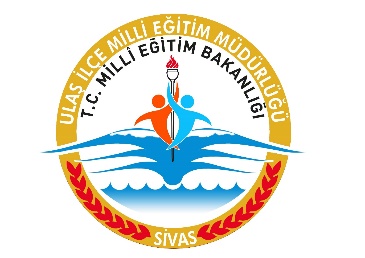 BİNA SINAV KOMİSYONU İLE SALON GÖREVLİLERİNİN DİKKAT ETMELERİ GEREKEN HUSUSLAR
Her dersin sınavı başladıktan sonra ilk 15 dakika içinde gelen öğrencileri sınava alacak, bu öğrencilere ek süre vermeyecektir. 
Her ders yazılı sınavının tamamlanmasına 5 (beş) dakika kala hiçbir öğrenciyi sınav salonundan çıkarmaz. 
Sınav sırasında, salon görevlilerini kontrol edecek, gerektiğinde uyaracak, sınavın sorunsuz yapılmasını sağlayacaktır
Ulaş İlçe Milli Eğitim
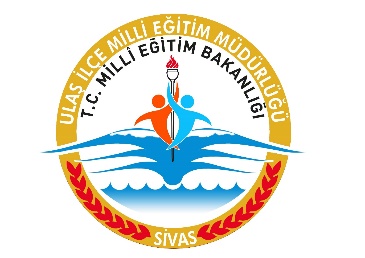 BİNA SINAV KOMİSYONU İLE SALON GÖREVLİLERİNİN DİKKAT ETMELERİ GEREKEN HUSUSLAR
Sınavın bitiminden sonra salon başkanları tarafından ağzı kapatılmış hâlde getirilen ve içinde cevap kâğıtları, varsa sınav esnasında düzenlenen tutanakların bulunduğu sınav güvenlik poşetlerini teslim alacaktır. 
Sınavla ilgili kurye ve sınav evrak çantası ile ilgili tutanakları düzenleyip imzalayacaktır.
Ulaş İlçe Milli Eğitim
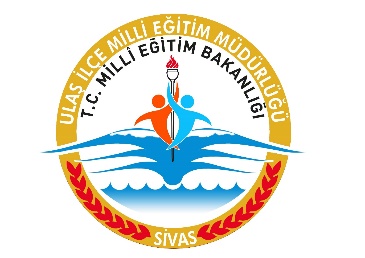 BİNA SINAV KOMİSYONU İLE SALON GÖREVLİLERİNİN DİKKAT ETMELERİ GEREKEN HUSUSLAR
Sınav güvenlik poşetlerini, dönüş sınav güvenlik kutularına/çantalarına koyarak güvenlik kilidi ile kilitleyip il/ilçe sınav evrakı nakil koruma görevlisine tutanakla teslim edecek, sınavlarda kullanılan soru kitapçıklarını sınavdan sonra sınav güvenlik kutularına/çantalarına koymayacaktır. 

Sınavda kullanılan soru kitapçıklarını, sınavın ikinci gün oturumu tamamlandıktan sonraki gün isteyen öğrencilere dağıtacaktır
Ulaş İlçe Milli Eğitim
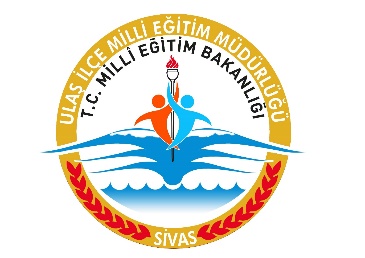 BİNA SINAV KOMİSYONU İLE SALON GÖREVLİLERİNİN DİKKAT ETMELERİ GEREKEN HUSUSLAR
Yedek salon sınav evrakı, yedek salonda sınava girecek aday yoksa açılmayacaktır. 

Yedek sınav evrakı kullanılması hâlinde gerekçesi belirtilmek suretiyle belgelendirilecektir.
Ulaş İlçe Milli Eğitim
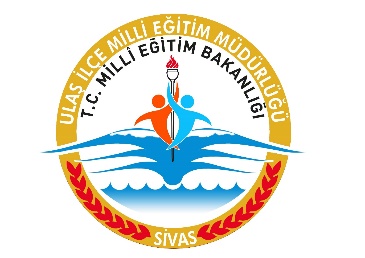 BİNA SINAV KOMİSYONU İLE SALON GÖREVLİLERİNİN DİKKAT ETMELERİ GEREKEN HUSUSLAR
Ortak sınavlara katılamayan ve yedek salonda sınava giren öğrencilerin bilgilerini sınav günü bitiminde e-Okul sistemine işleyecektir. 

Bölge sınav yürütme komisyonunun vereceği diğer görevleri yapacaktır.
Ulaş İlçe Milli Eğitim
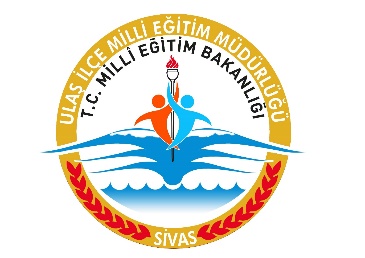 BİNA SINAV KOMİSYONU İLE SALON GÖREVLİLERİNİN DİKKAT ETMELERİ GEREKEN HUSUSLAR
Yedek gözetmen olarak kura ile belirlenen öğretmenlerin görevleri şunlardır: 
1) Sınav salonunda görevli öğretmenler ile bina sınav komisyonu arasındaki irtibatı sağlar. 
2) Tuvalet ihtiyacı olan öğrencilere refakat eder. 
3) Sınav görevi bulunmayan personel ile kişilerin bina ve katlarda bulunmamasını sağlar. 
4) Her ders sınavı sonrası verilen dinlenme sürelerinde öğrencilere rehberlik eder.
Ulaş İlçe Milli Eğitim
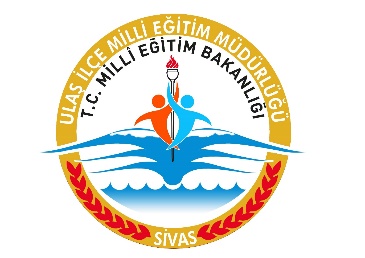 BİNA SINAV KOMİSYONU İLE SALON GÖREVLİLERİNİN DİKKAT ETMELERİ GEREKEN HUSUSLAR
Öğrenciler, ders yazılı sınavı başladıktan sonra ilk 20 (yirmi) dakika sınav salonundan çıkmayacak (sağlık durumu nedeni hariç), bu süre tamamlandıktan sonra talep eden öğrencinin cevap kâğıdını teslim alarak öğrenci yoklama listesini silinmez kalem ile imzalattırır ve sınav salonundan çıkmasına izin verir.
Ulaş İlçe Milli Eğitim
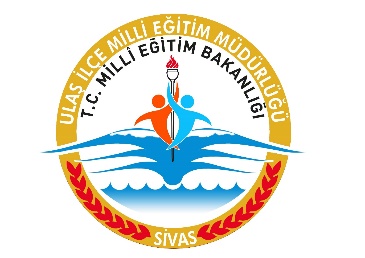 BİNA SINAV KOMİSYONU İLE SALON GÖREVLİLERİNİN DİKKAT ETMELERİ GEREKEN HUSUSLAR
Her dersin yazılı sınavının ilk 15 (on beş) dakikası tamamlandıktan sonra sınava girmeyen öğrencilerin, öğrenci yoklama listesi ve cevap kâğıdındaki “SINAVA GİRMEDİ” bölümünü kurşun kalemle kodlar. 
Öğrenciler, cevap kâğıdı üzerindeki kitapçık türü ve cevap bilgileri işaretlemelerini siyah yumuşak uçlu kurşun kalemle yapacaktır. 
Öğrenciler, cevap kâğıdındaki imza bölümüne imzasını silinmeyen bir kalemle atacaktır.
Ulaş İlçe Milli Eğitim
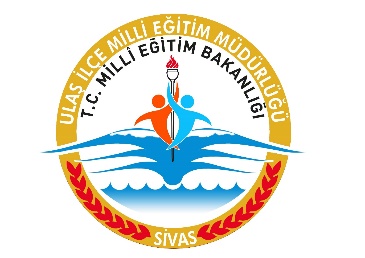 BİNA SINAV KOMİSYONU İLE SALON GÖREVLİLERİNİN DİKKAT ETMELERİ GEREKEN HUSUSLAR
Öğrenciye ait cevap kâğıdındaki, salon başkanı ve gözetmenin kontrol ettiğine dair bölüm, salon başkanı ve gözetmen tarafından silinmez kalem ile imzalanır.
Ulaş İlçe Milli Eğitim
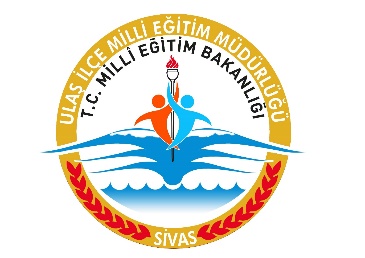 BİNA SINAV KOMİSYONU İLE SALON GÖREVLİLERİNİN DİKKAT ETMELERİ GEREKEN HUSUSLAR
Sınav salonunda tutanak düzenlenmiş ise öğrenci yoklama listesi üzerinde “Bu salon için tutanak tutulmuştur” alanı kodlanacaktır. 
Sınavlarını tamamlayan öğrencilerin sınav evrakı kesinlikle öğrenci sırasında bırakılmayacaktır.
Ulaş İlçe Milli Eğitim
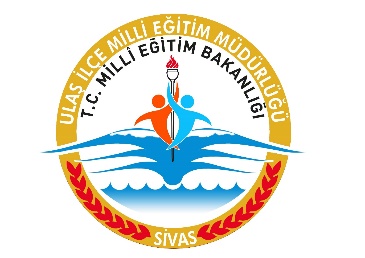 BİNA SINAV KOMİSYONU İLE SALON GÖREVLİLERİNİN DİKKAT ETMELERİ GEREKEN HUSUSLAR
Sınav salonunda 
cevap kâğıtları, 
öğrenci yoklama listesi, 
düzenlenen tutanaklar 
ve benzeri sınav evrakı, sınav güvenlik poşetine konulup ağzı kapatıldıktan sonra bina sınav komisyonuna imza karşılığında teslim edilir (Soru kitapçıkları sınav güvenlik poşeti içerisine konulmayacaktır).
Ulaş İlçe Milli Eğitim
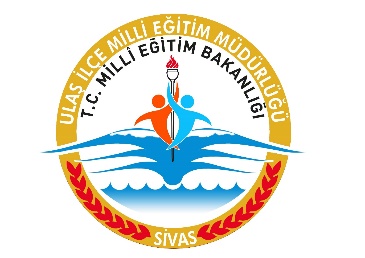 BİNA SINAV KOMİSYONU İLE SALON GÖREVLİLERİNİN DİKKAT ETMELERİ GEREKEN HUSUSLAR
Sınav salonunda unutulan ve/veya sınav güvenlik kutusuna/çantasına konulmayan cevap kâğıtları Bakanlık tarafından işleme alınmayacağından yasal sorumluluk salon görevlilerine ait olacaktır.
Ulaş İlçe Milli Eğitim
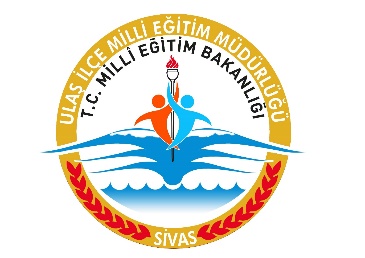 BİNA SINAV KOMİSYONU İLE SALON GÖREVLİLERİNİN DİKKAT ETMELERİ GEREKEN HUSUSLAR
Ayrıca, salon görevlileri; 
 Salonda soru kitapçığı, gazete, kitap vb. dokümanı okumaz. 
 Yüksek sesle konuşmaz. 
 Gürültü çıkaran ayakkabılarla sınav salonuna gelmez. 
 Sınav süresince sına salonunu terk etmez. 
 Çay, kahve vb. içmez. 
 Öğrencinin başında uzun süre beklemez. 
 Öğrencilerle sınav başladıktan sonra ve sınav süresince konuşmaz. Sorular hakkında yorum yapmaz. 
 Öğrencilere ait sınav evrakını dikkat çekici bir şekilde incelemez.
Ulaş İlçe Milli Eğitim
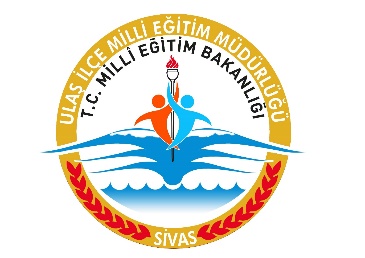 BİNA SINAV KOMİSYONU İLE SALON GÖREVLİLERİNİN DİKKAT ETMELERİ GEREKEN HUSUSLAR
Salon Görevlilerinin; 

1) Sınav Başlamadan Önce Yapacakları İşlemler 
2) Sınav Esnasında Yapacakları İşlemler 
3) Sınav Bitiminde Yapacakları İşlemler 

Öğretmenlerle yapılan toplantıda mutlaka okunacak, 
bir nüshaları salon başkanlarına verilecek.
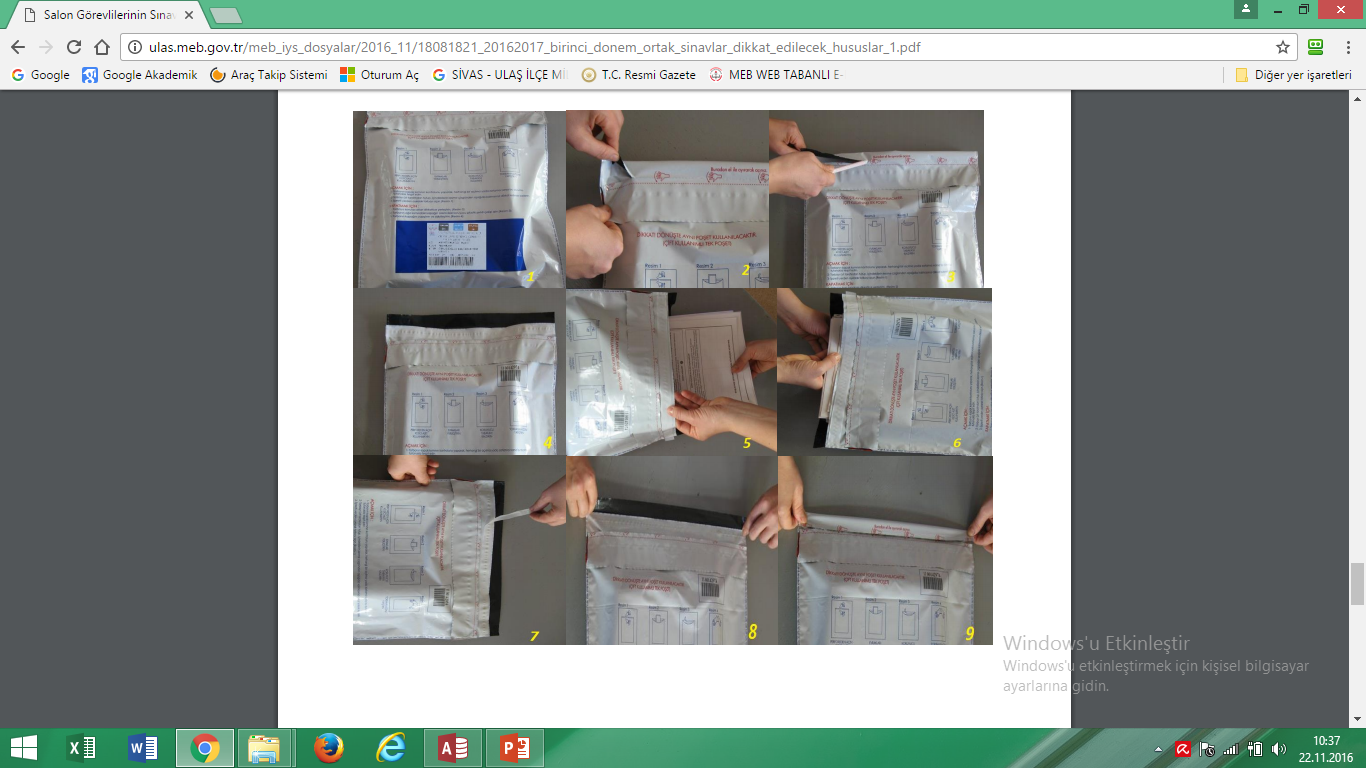 Ulaş İlçe Milli Eğitim
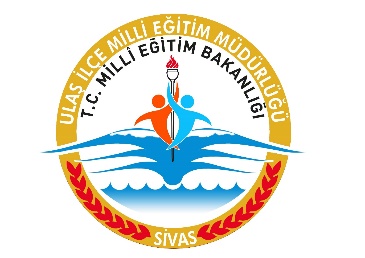 Ulaş İlçe Milli Eğitim
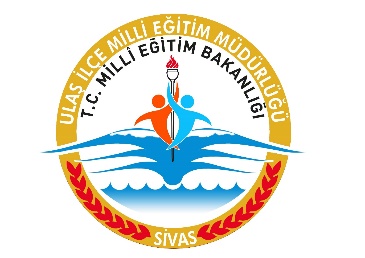 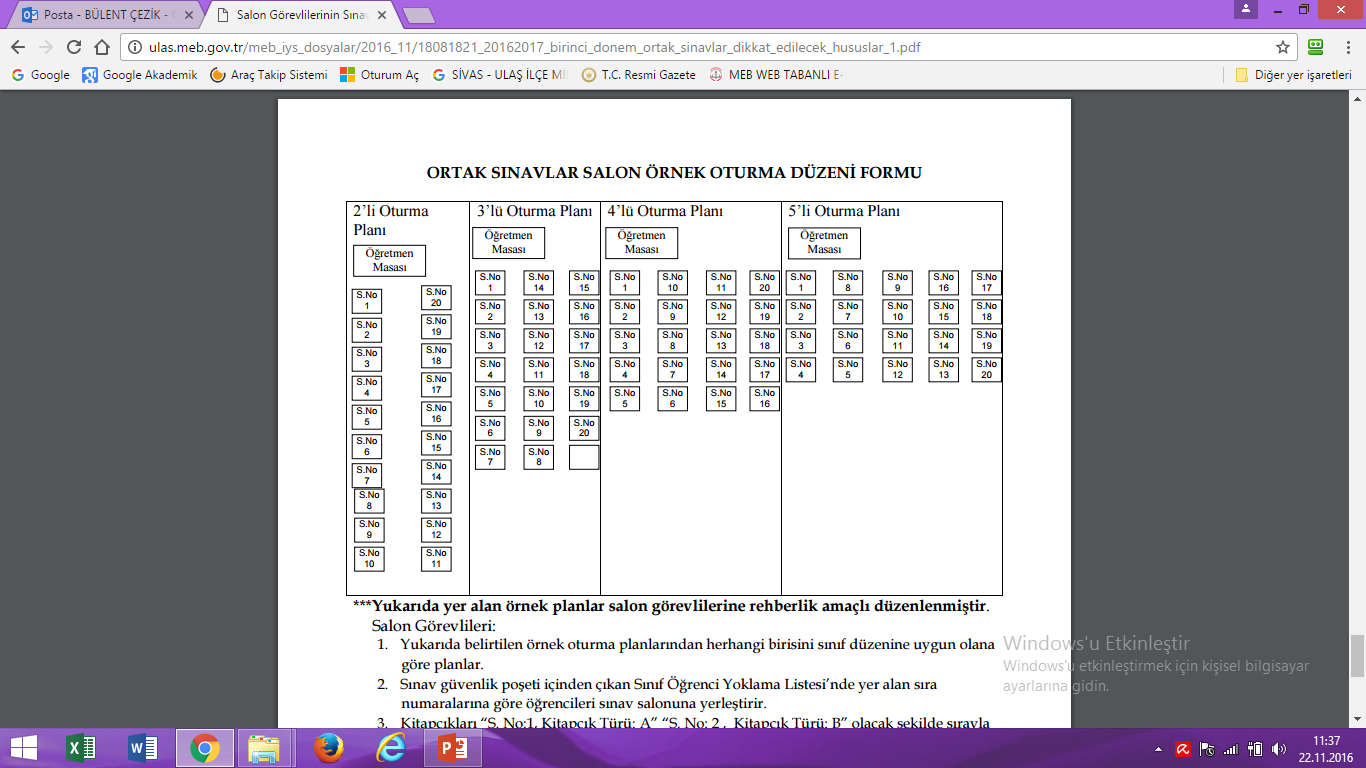 Ulaş İlçe Milli Eğitim
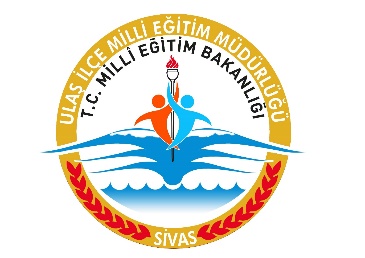 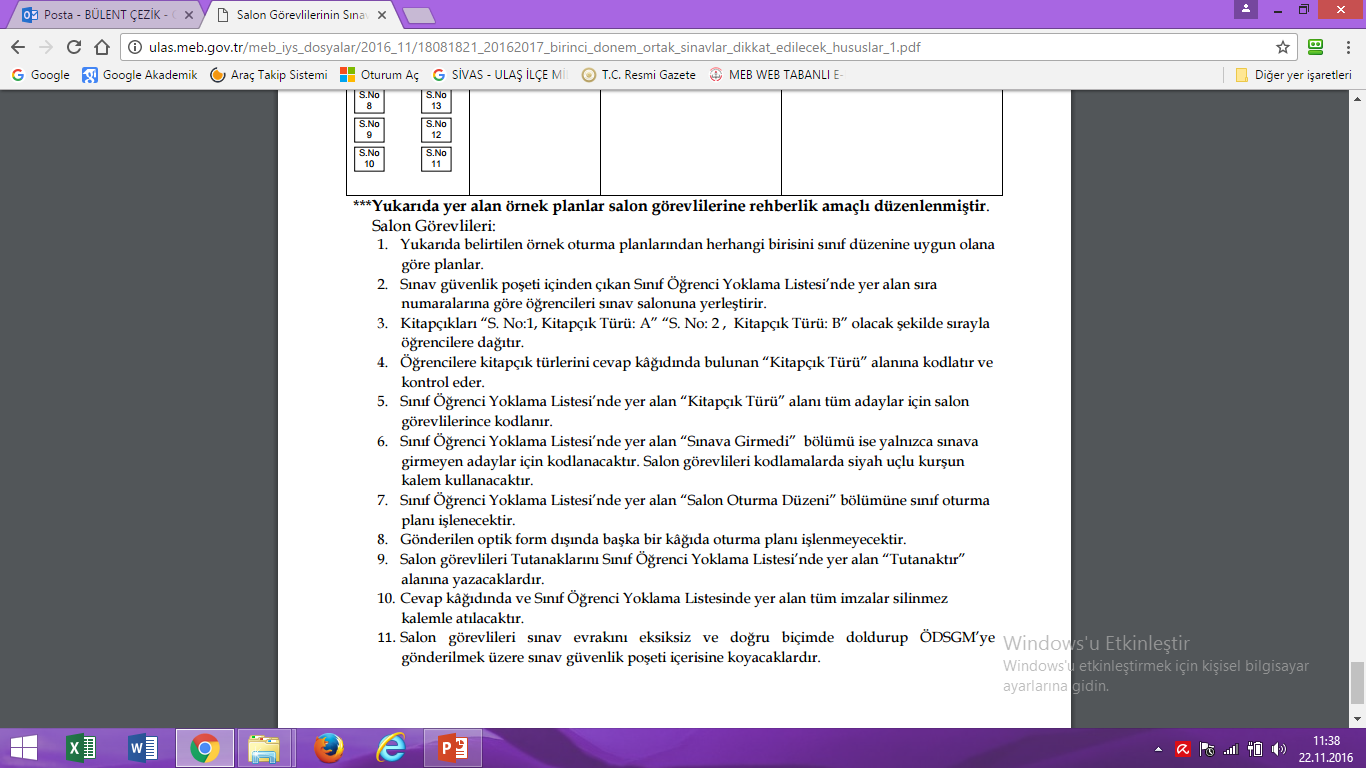